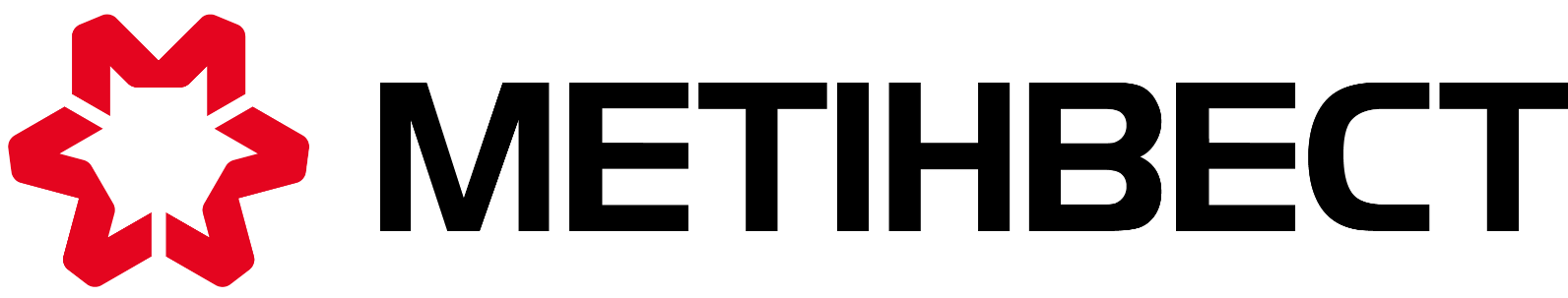 Романова Светлана, 
Директор по правовому обеспечению
Метинвест Холдинг
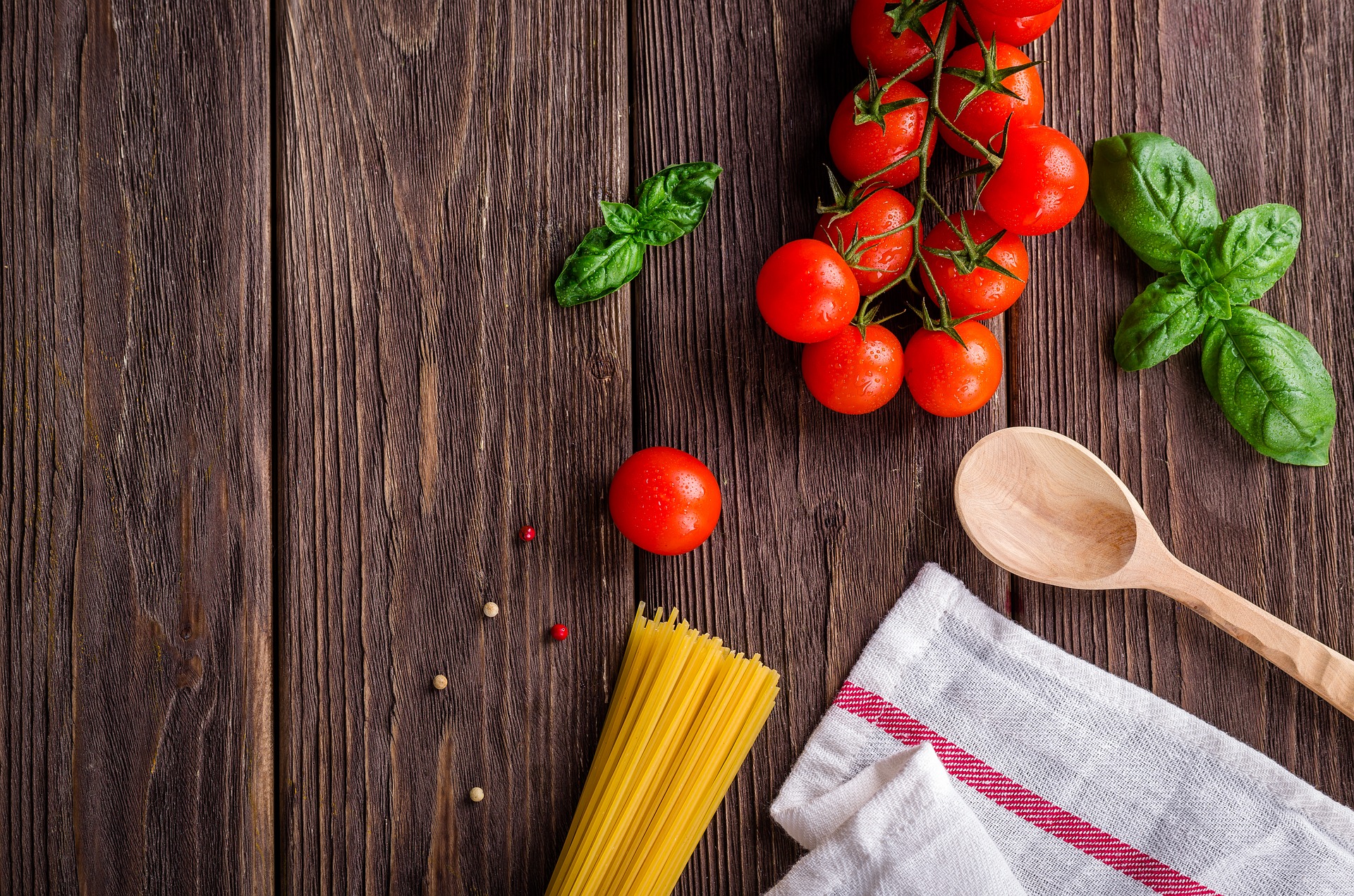 КАЧЕСТВО – ЧТО ЭТО? 
…И С ЧЕМ ЕГО «ЕДЯТ»?
Романова Светлана,
Директор по правовому обеспечению
Метинвест Холдинг
Романова Светлана,
Директор по правовому обеспечению
Метинвест Холдинг
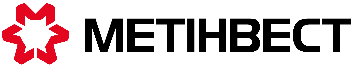 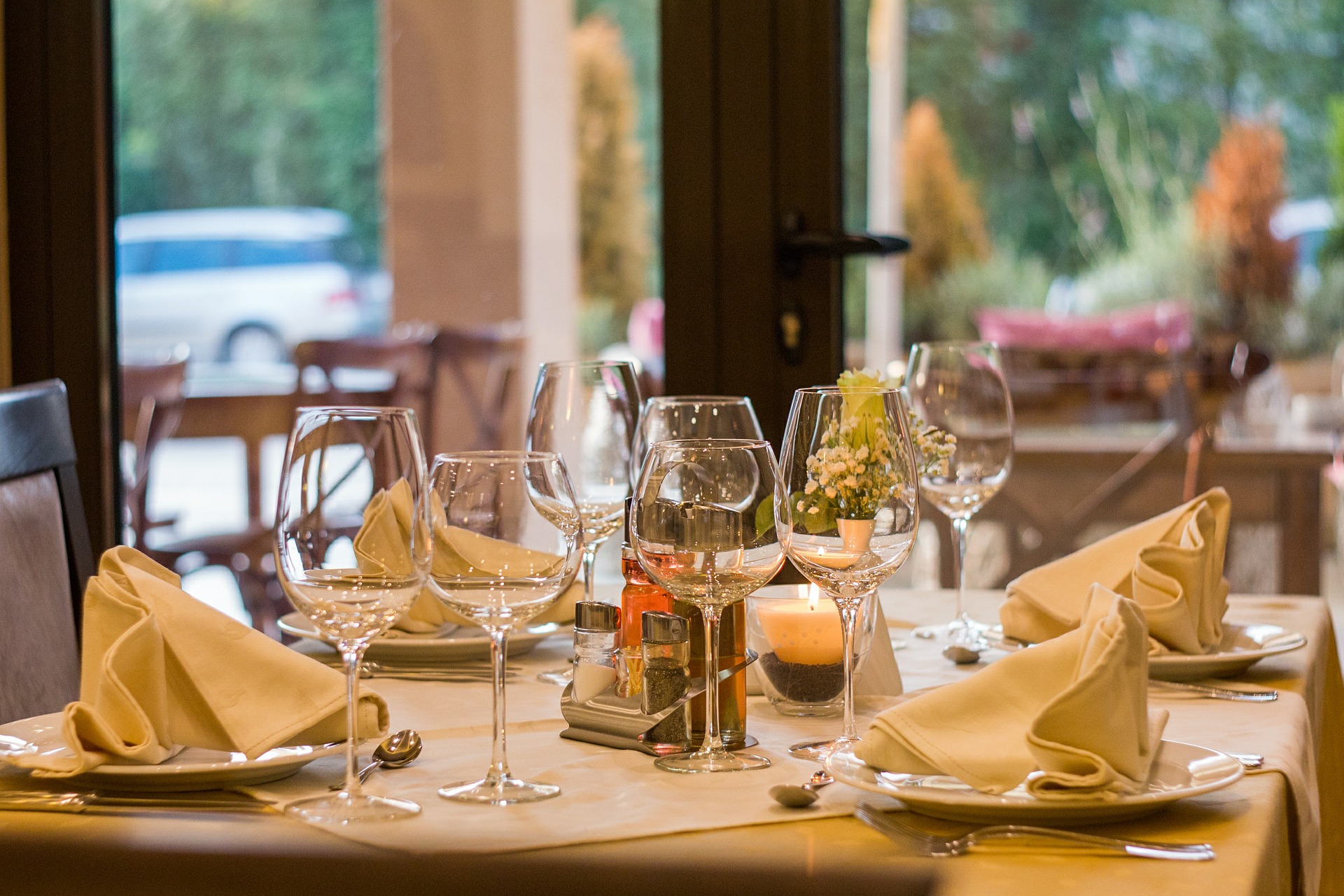 Кто твой клиент?
Хороший ресторан?
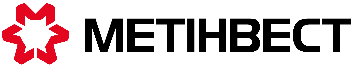 [Speaker Notes: Что такое Хороший ресторан?
Картинка внутри ресторана на столе появляется сервировка по одному предмету: тарелка, приборы, графин с водой и официант
Этого достаточно? 
А если это Макдональдс? – появляется по клику и по клику исчезает вывеска или лого ресторана Макдональдс
А если это китайский ресторан? Появляется китаец с миской и палочками по клику и по клику исчезает]
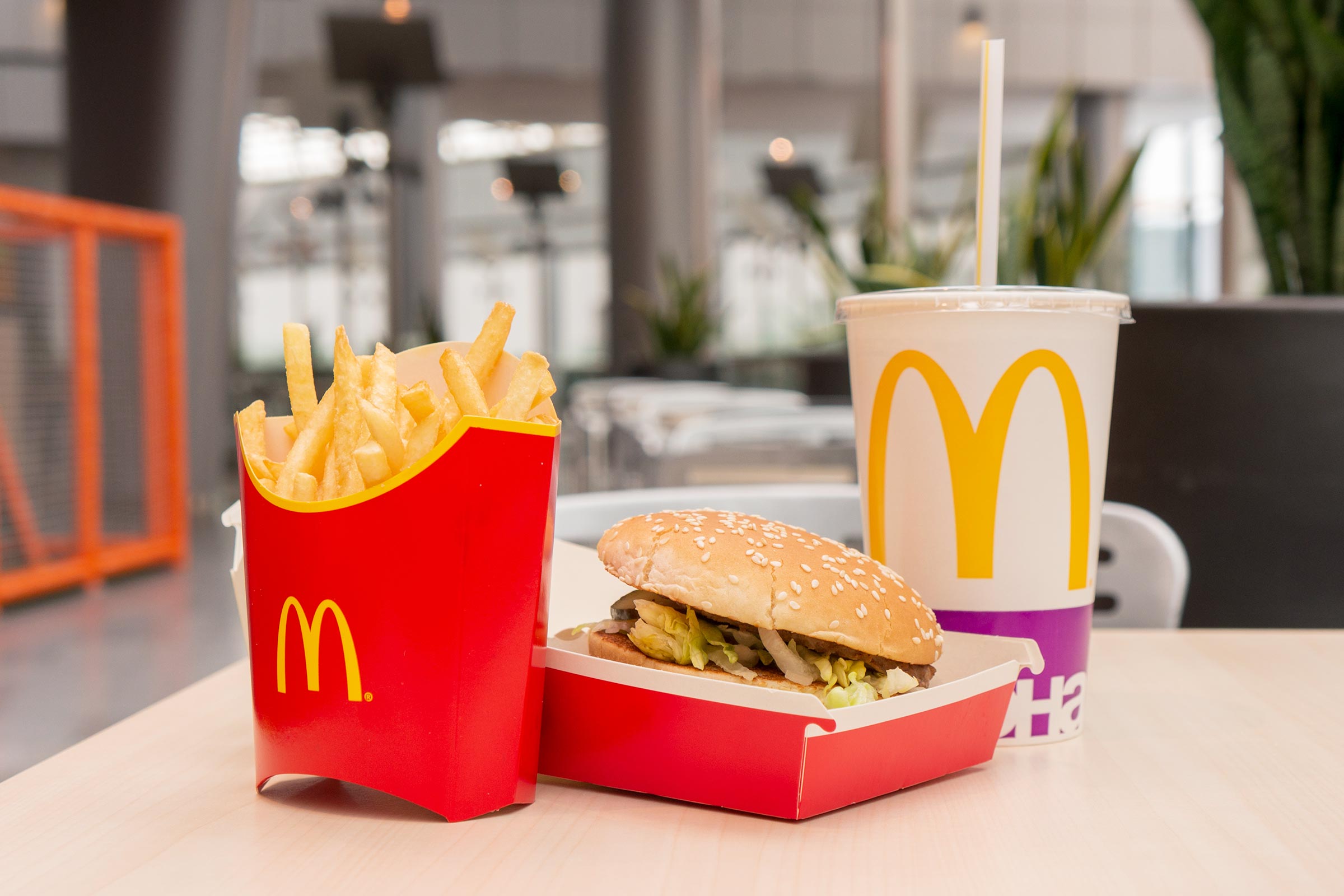 ?
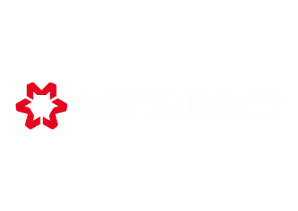 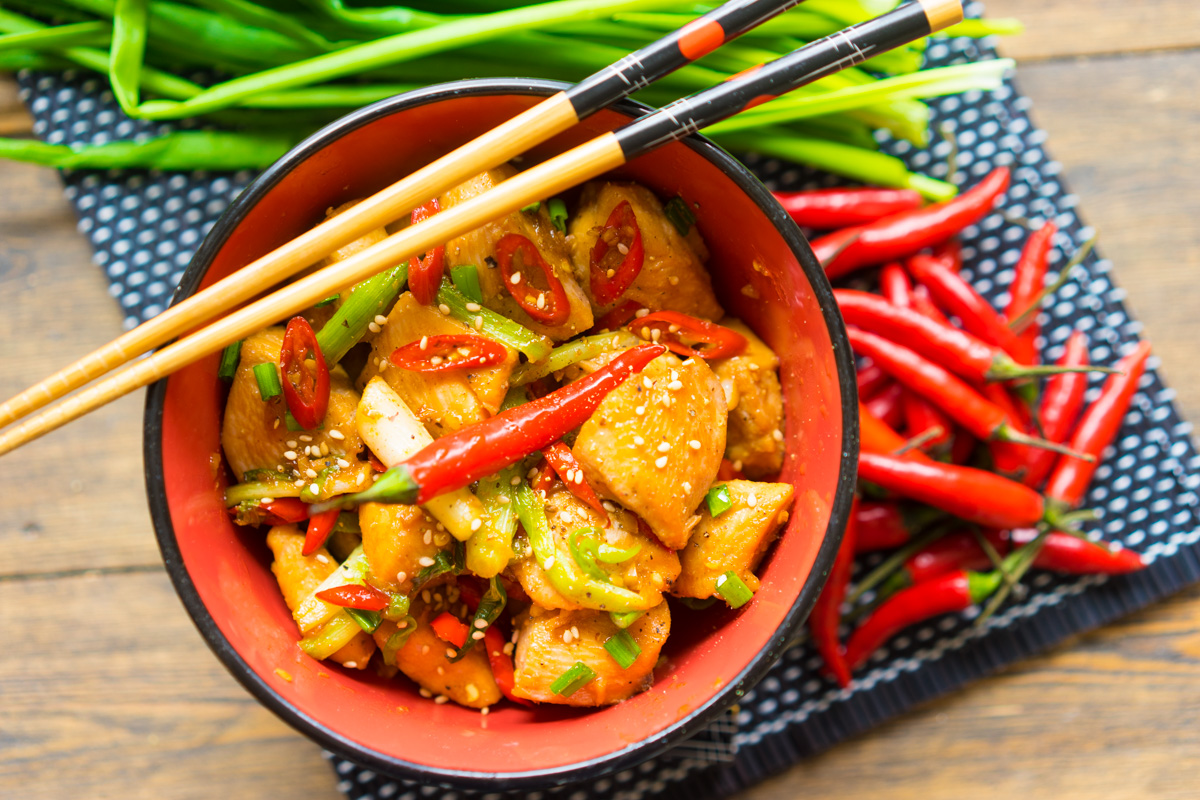 ?
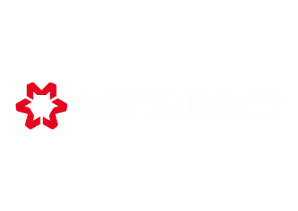 Хороший ресторан:критерии качества
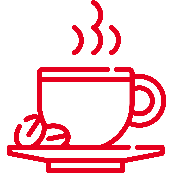 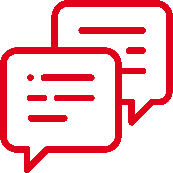 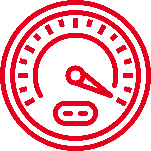 Удобство
Коммуникация
Скорость обслуживания
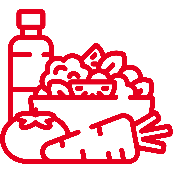 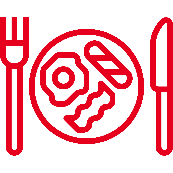 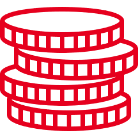 Объем продукта
Качество продукта
Стоимость
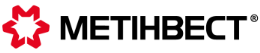 [Speaker Notes: Забывают про клиента
Нет универс]
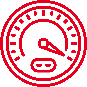 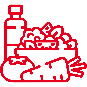 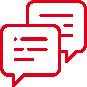 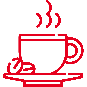 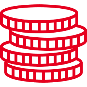 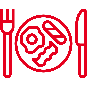 <
Опыт клиента
ОЖИДАНИЯ
КЛИЕНТА
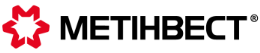 =
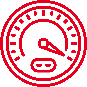 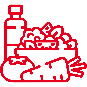 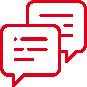 ОЖИДАНИЯ
КЛИЕНТА
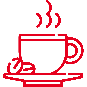 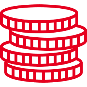 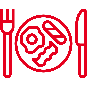 Опыт клиента
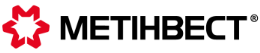 ОЖИДАНИЯ
КЛИЕНТА
>
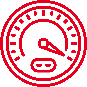 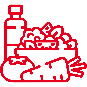 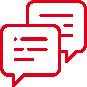 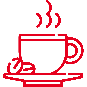 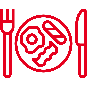 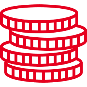 Опыт клиента
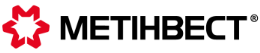 Качество-это…
Превышать ожидания клиента?
Соответствовать ожиданиям клиента?
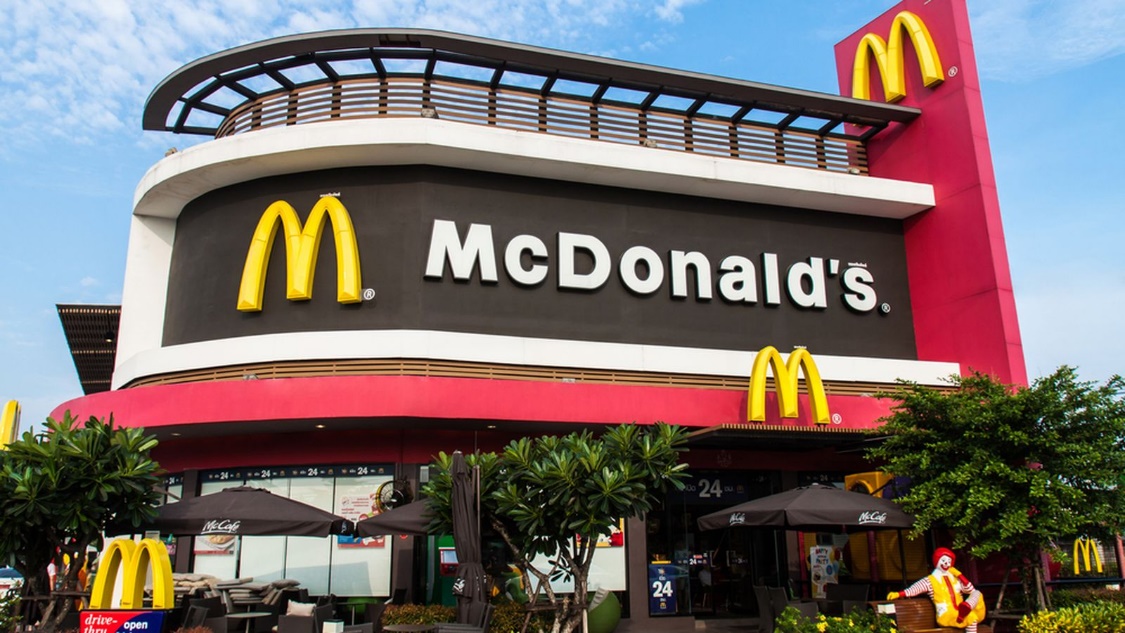 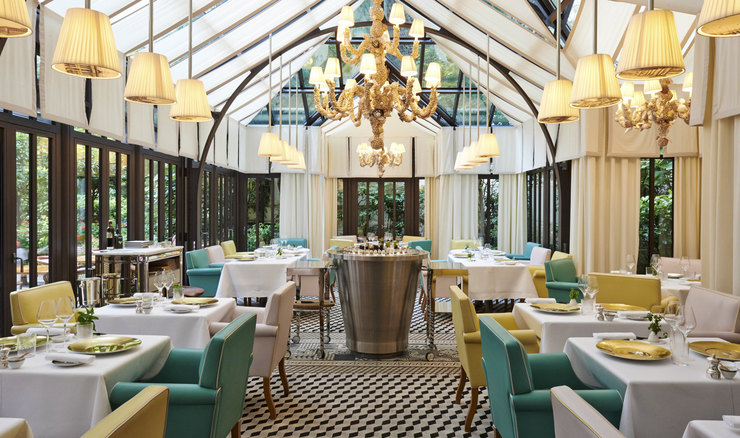 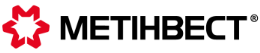 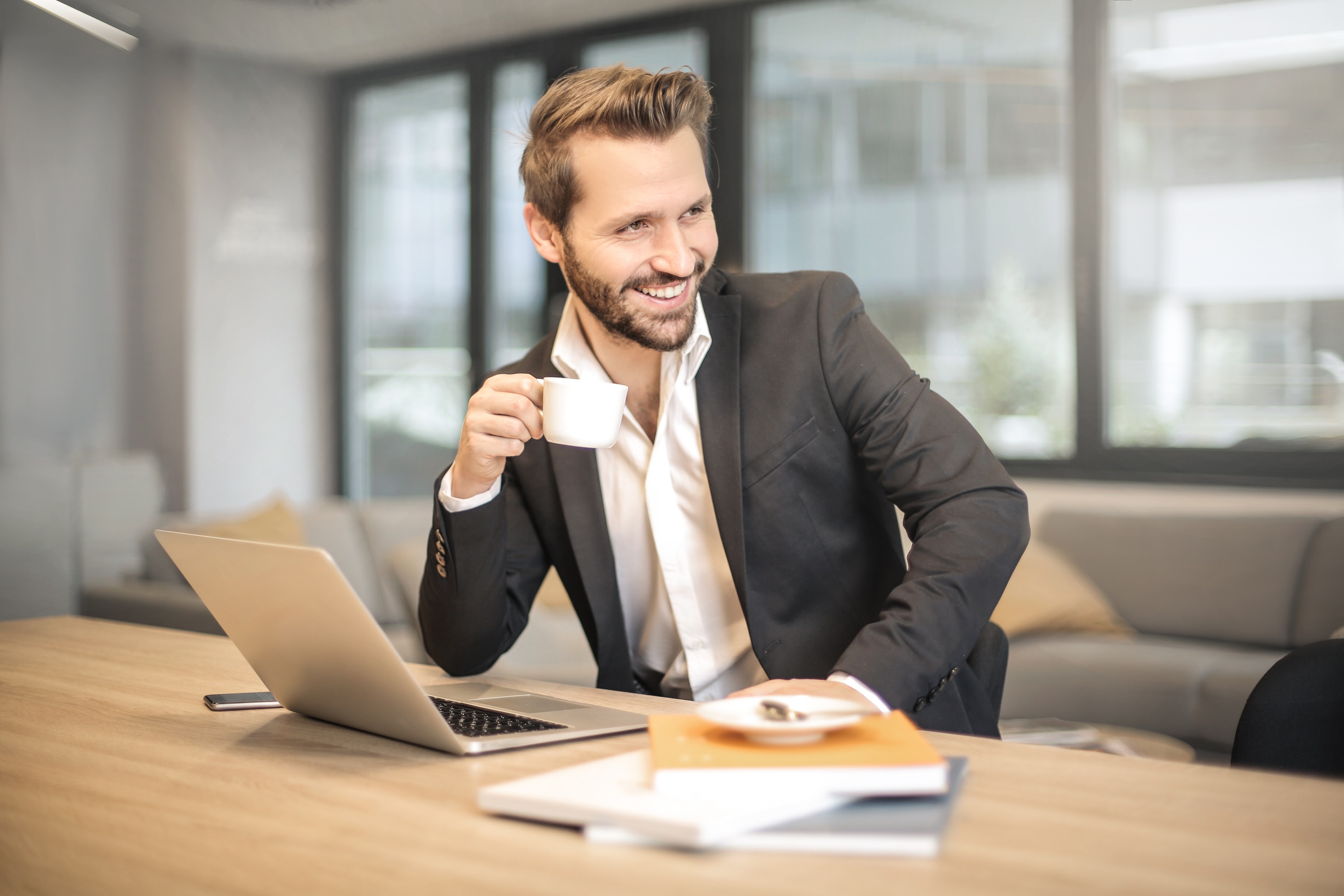 КАЧЕСТВО = ОПЫТ В КРИТЕРИЯХ ≥ ОЖИДАНИЯ КЛИЕНТА
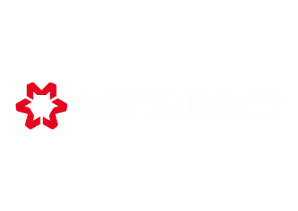 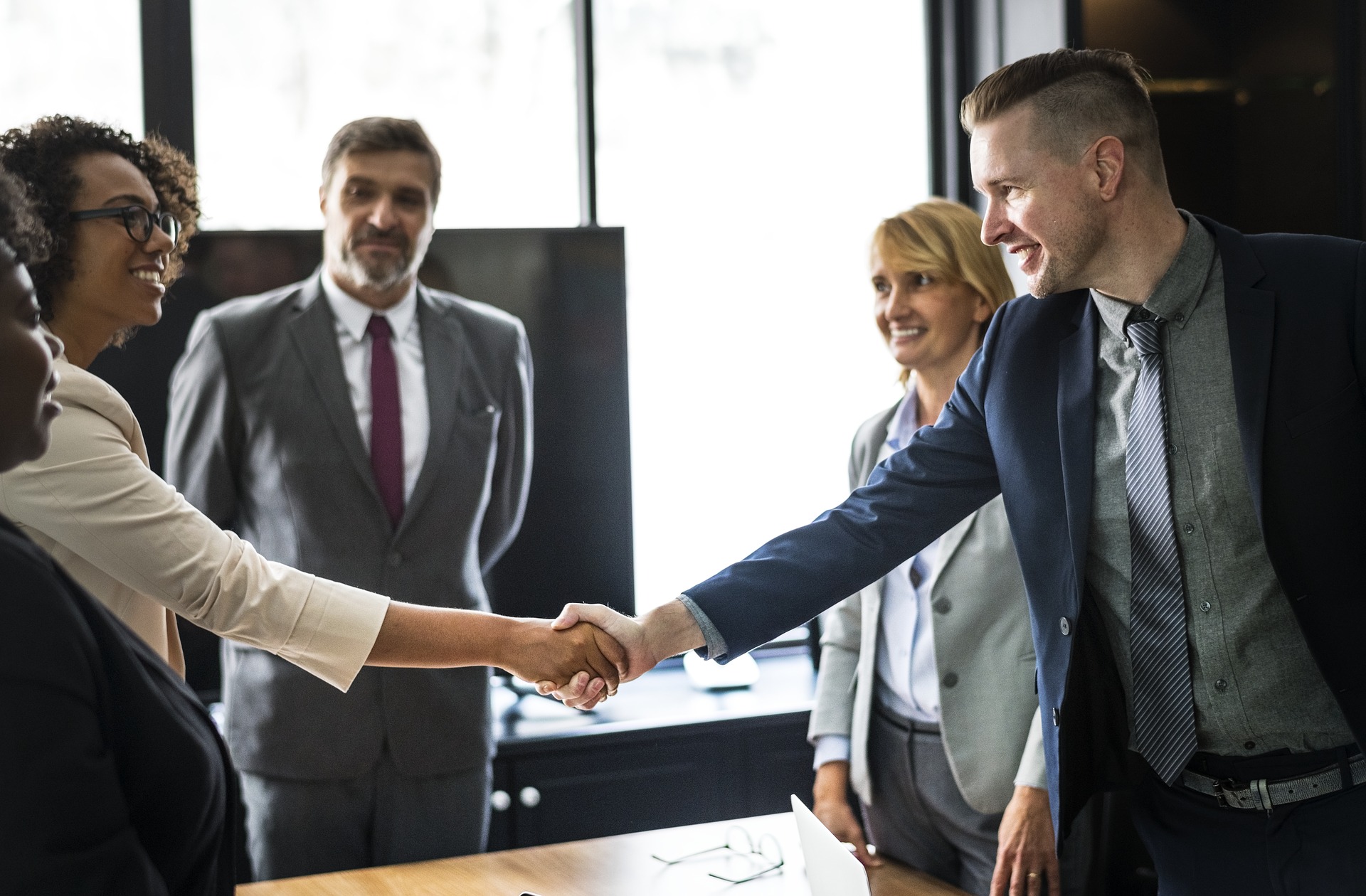 Как создать качество и сделать опыт работы 
с клиентом успешным?
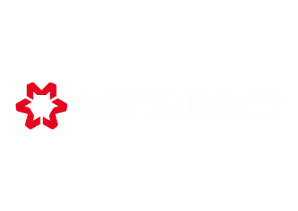 и кто?
Старт: что?
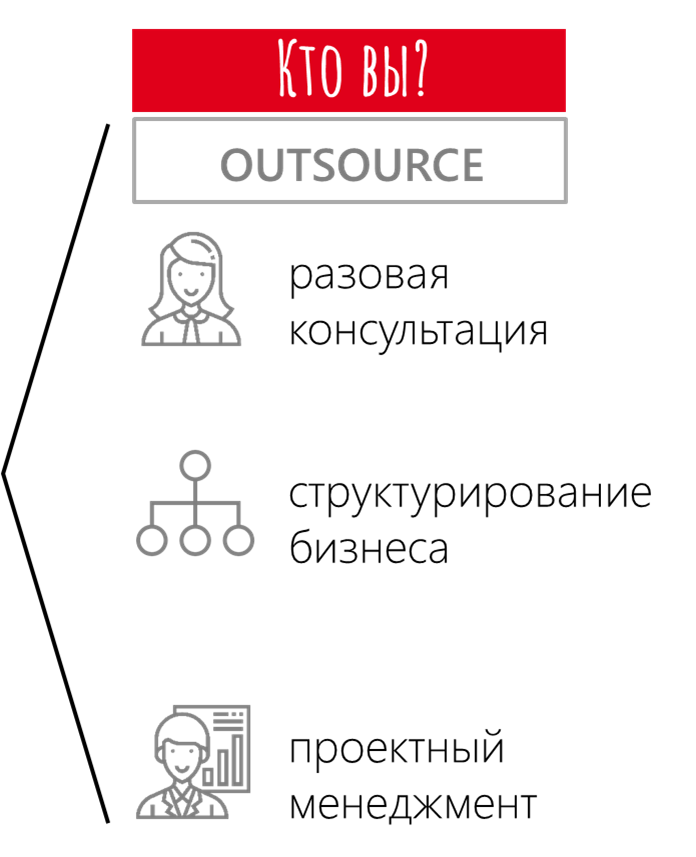 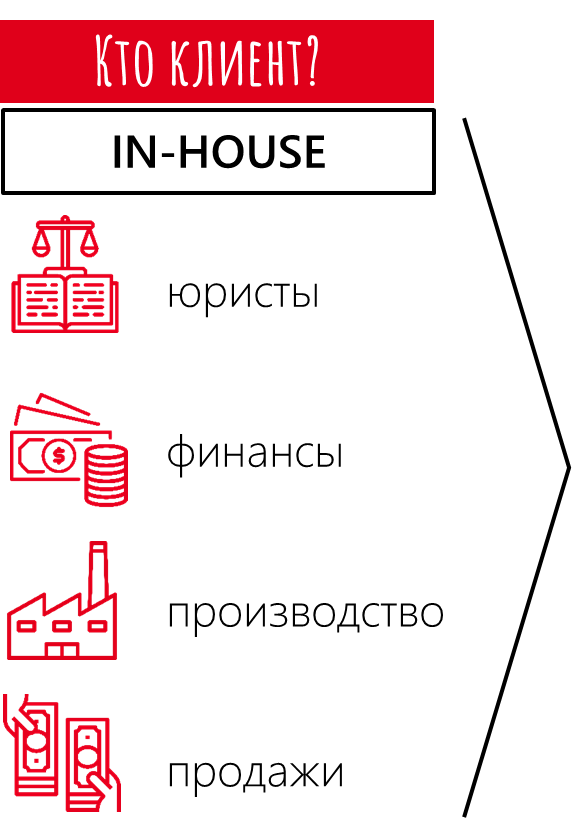 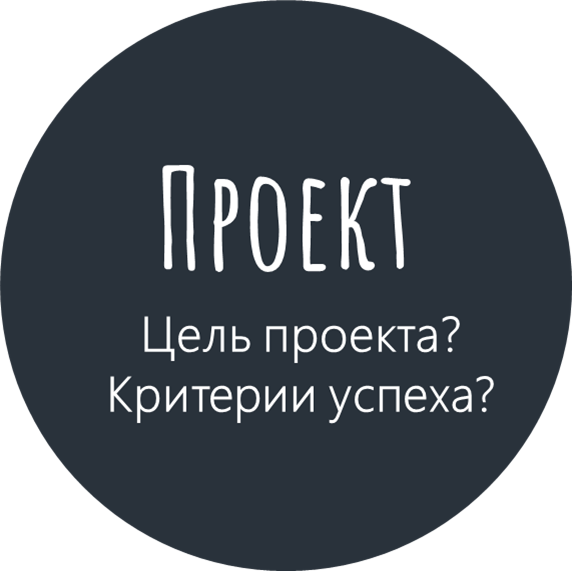 Юрист и его роль в бизнесе
10%
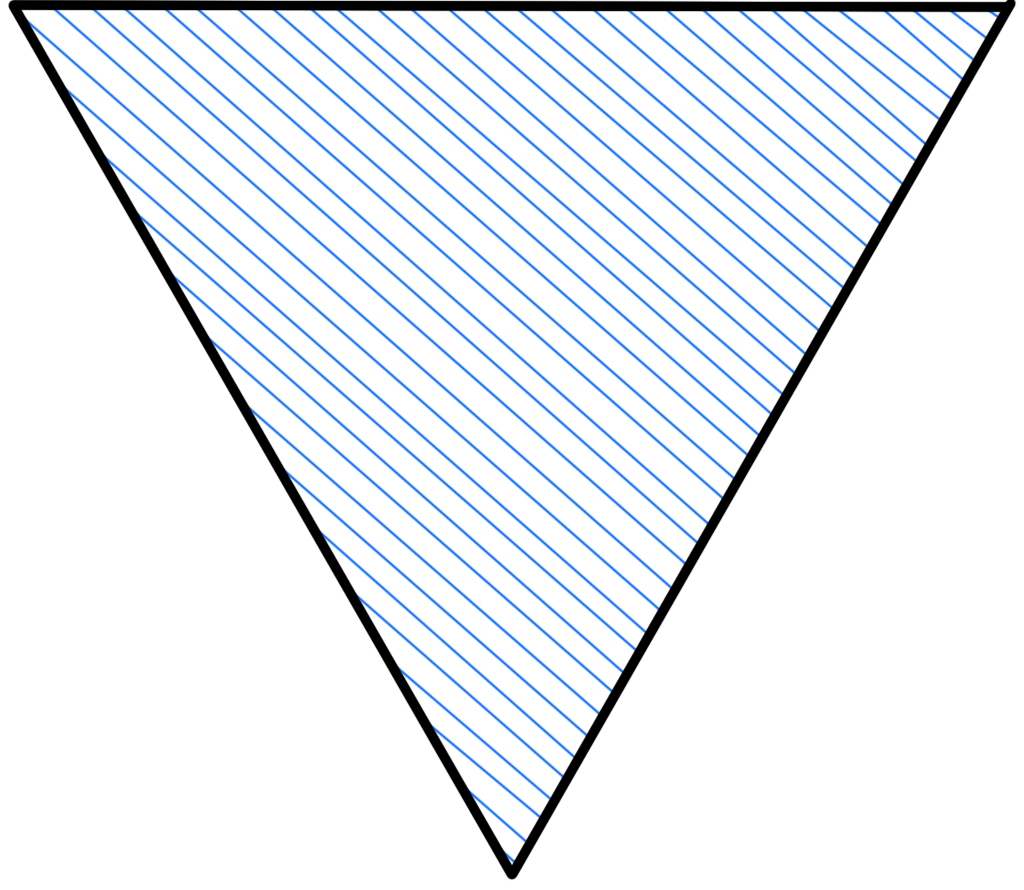 Очень сложные, стратегические задачи
Юрист как стратег
30%
Комплексные профессиональные задачи
Юрист как профессиональная основа бизнеса
Риск
60%
Простые задачи
Юрист как организатор
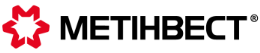 Пирамида качества
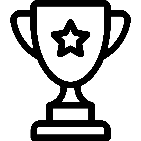 1. Качество продукта
3. Стоимость
2. Скорость
6. Удобство
(доступность)
5. Коммуникация (достаточность)
4. Объем (формат) 
продукта
Ожидания клиента
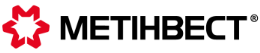 Качество: что дальше?
01
02
03
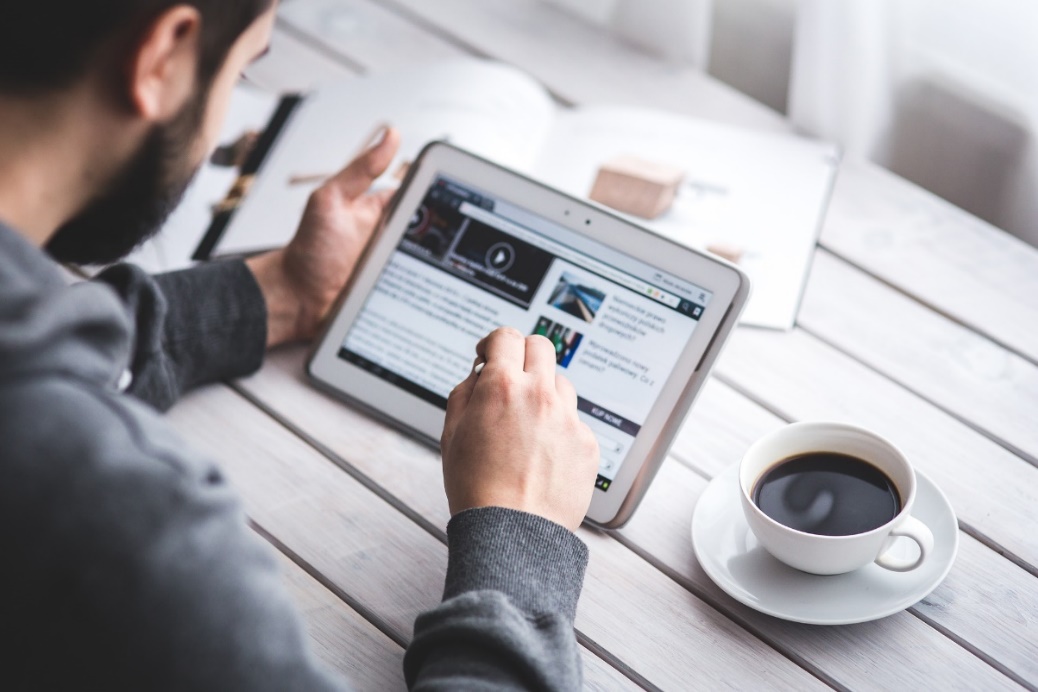 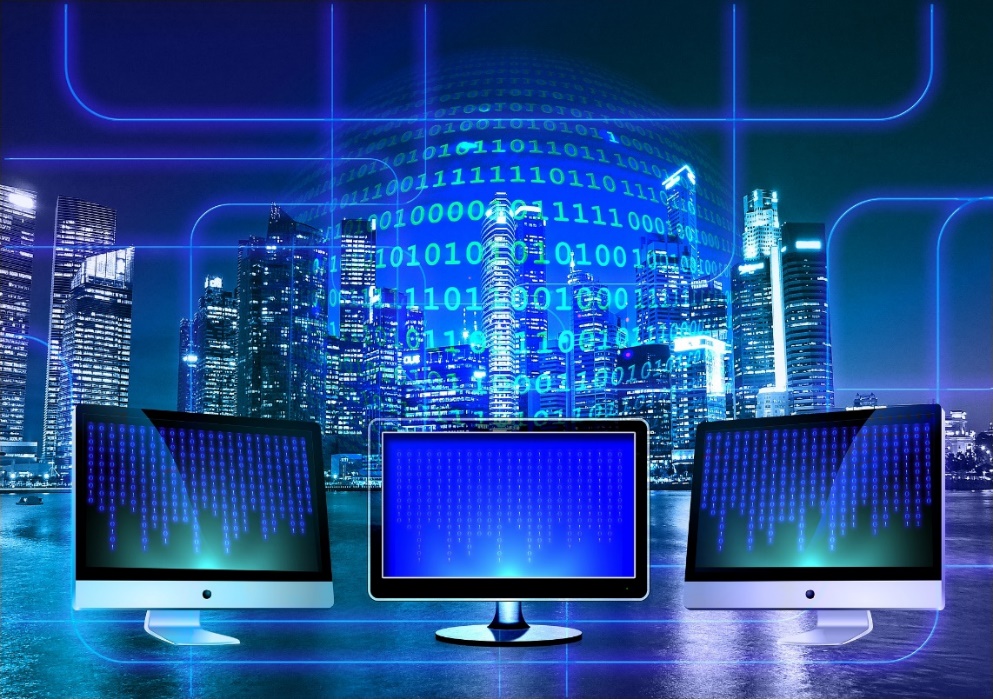 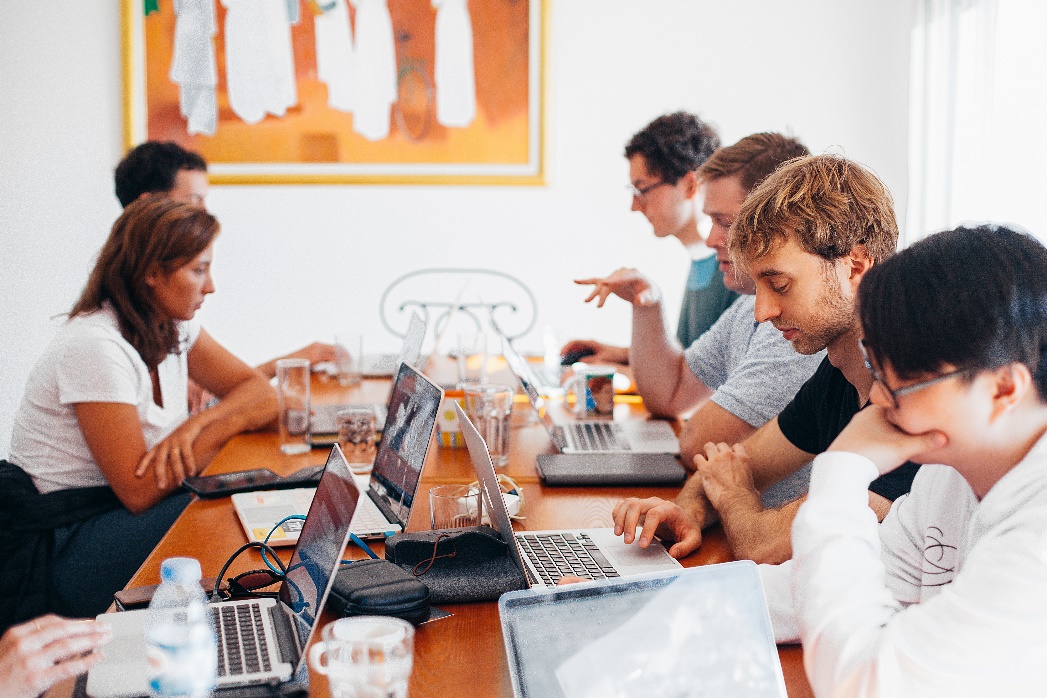 Растет скорость обмена информацией
Стираются межпрофессиональные границы
Автоматизация и цифровые решения
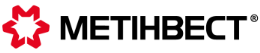 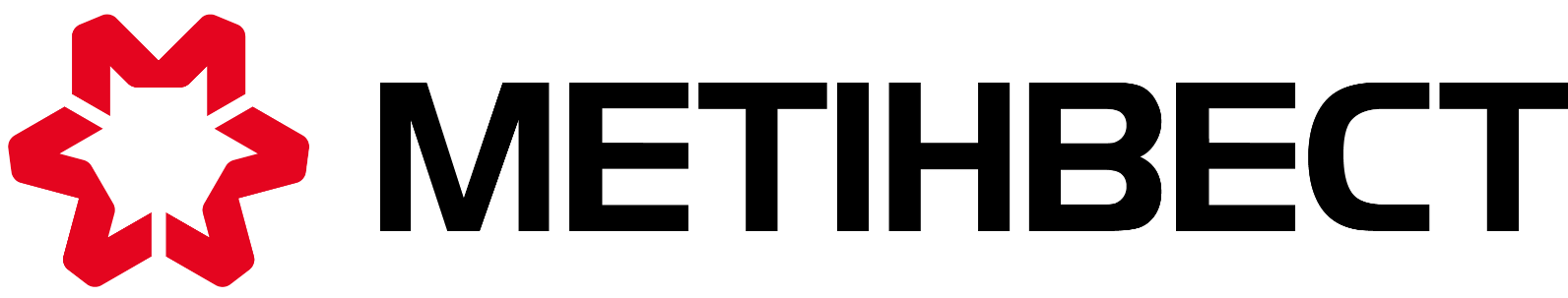 Романова Светлана, 
Директор по правовому обеспечению
Метинвест Холдинг